LA CROIX BLEUE FRANCAISE
REUNION DES RESPONSABLES
Du 30 novembre, 1 et 2 décembre 2018
ATELIER N°2 

ROLE ET MISSIONS DU SIEGE et du 
CONSEIL D’ADMINISTRATION
DOCS de fin d’année
CONSEIL D’ADMINISTRATION de la CROIX BLEUE 2018
Jean Jacques DIETSCH
Coordinateur des membres isolés
Guilaine MIRANDA
Présidente Nationale
 Vice-présidente CAMERUP
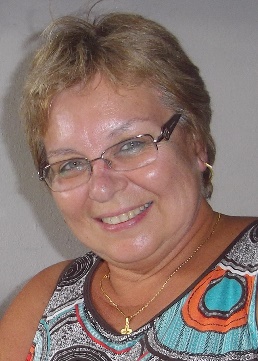 Ludovic LANG
 Trésorier national
Marie CONSTANCIAS
Secrétaire nationale
Michèle PAUPARDIN
 Comité camping
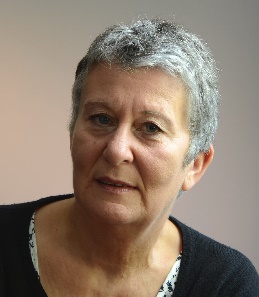 Linda WINTER Vice-présidente 
et Administratrice de la CAMERUP
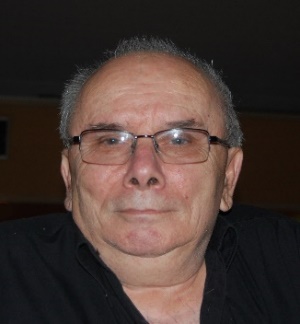 Henry
CASANOVA Documentation
Daniel ALLANIC
Commission Formation
Marc MARGELIDON
Patient Expert
Administrateur de la CAMERUP
Commission de Formation
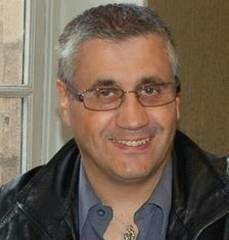 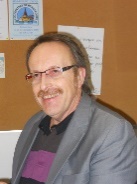 Alain CHARPENTIER
MEMBRE COOPTE
CONSEIL D’ADMINISTRATION de la CROIX BLEUE 2018
SES DEVOIRS
Confidentialité

Unité

Travail d’équipe

Assiduité

Image de la CROIX BLEUE
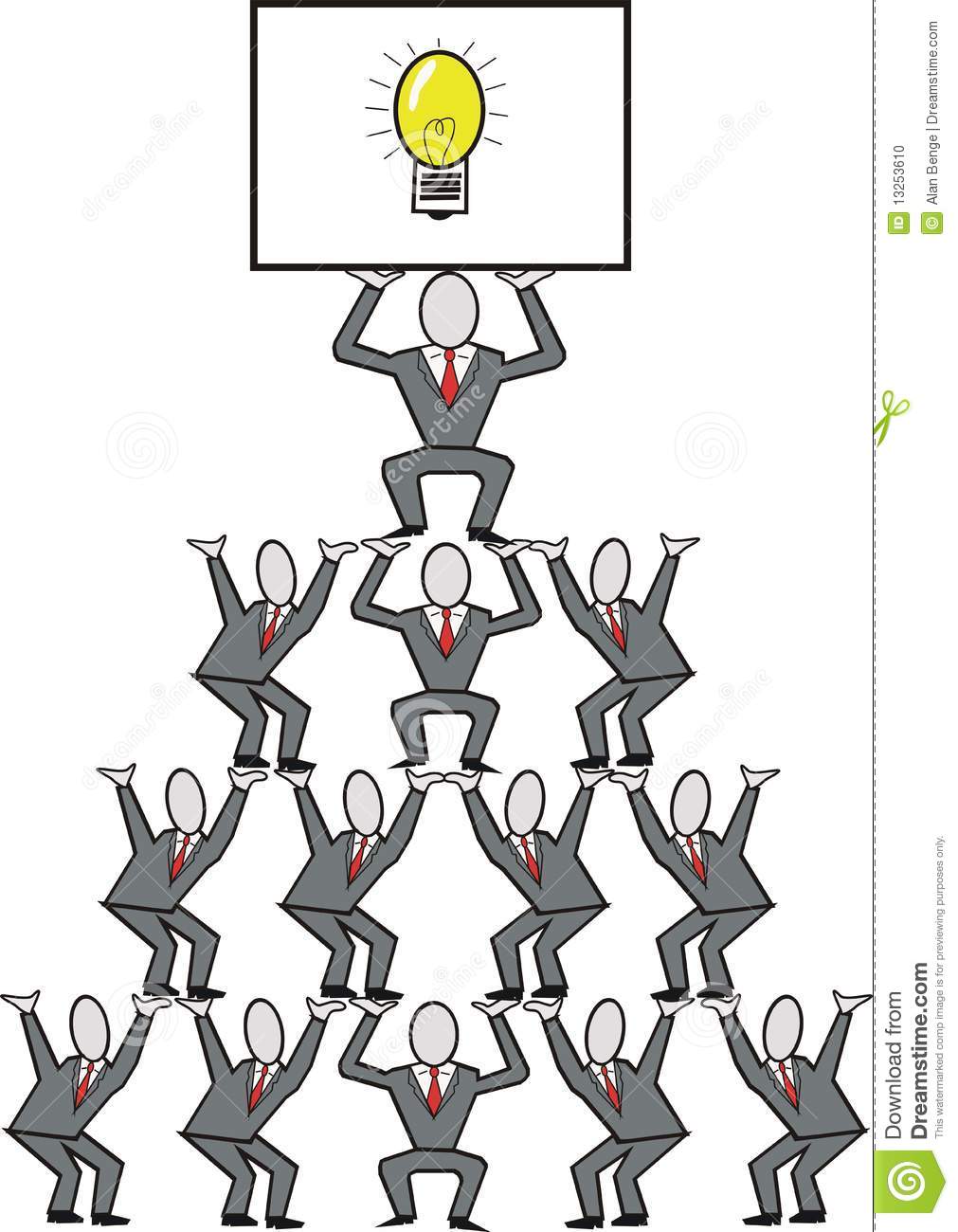 CONSEIL D’ADMINISTRATION de la CROIX BLEUE 2018
SES DROITS

Avoir sa place

Donner son avis

Droits statutaires- légitimité
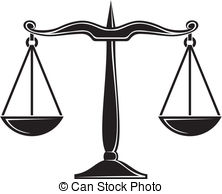 CONSEIL D’ADMINISTRATION de la CROIX BLEUE 2018
SES COMPETENCES
Expérience

Ouverture

Humaines

Professionnelles

Travail d’équipe
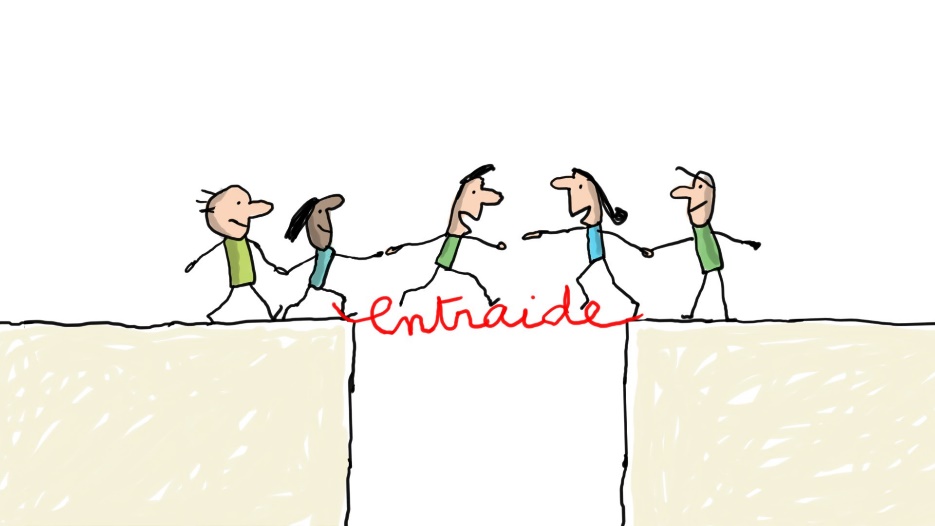 Chantal GINOUX,
 Responsable
 du siège.
ROLE ET LES MISSIONS DU SIEGE
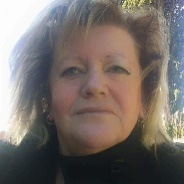 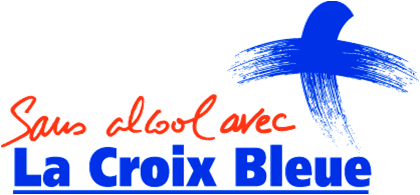 Valencia 
ALLAIRE
Secrétaire
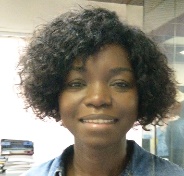 Sylvie MONTEUX, secrétaire
( longue maladie)
189 rue Belliard 75018 Paris, 
est ouvert de 8h30 à 17h30

cbleuesiege@gmail.com
cbsiegechantal@gmail.com
01.42.28.37.37
01.42.28.88.18
07.61.51.40.10
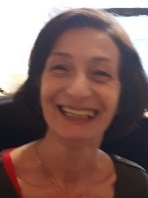 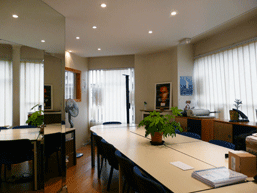 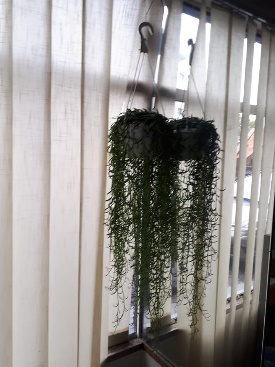 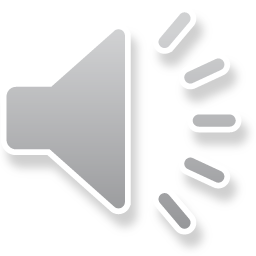 ROLE DU SIEGE
EN INTERNE

Administratif

Comptabilité du siège

Communication
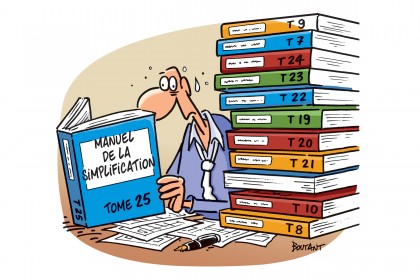 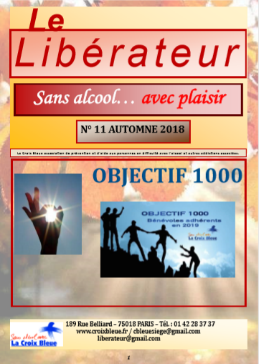 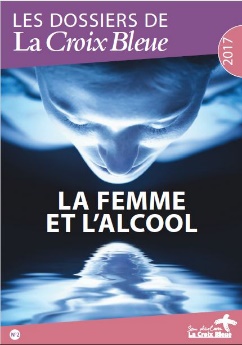 ROLE ET  MISSIONS DU SIEGE
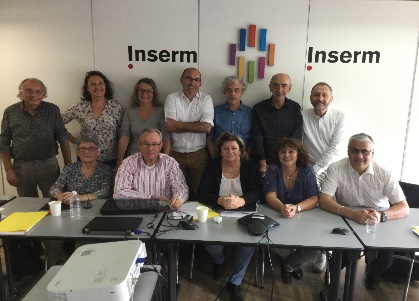 EN EXTERNE


Accueil et orientation


Partenaires Associatif


Instances de tutelles
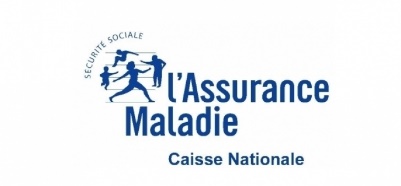 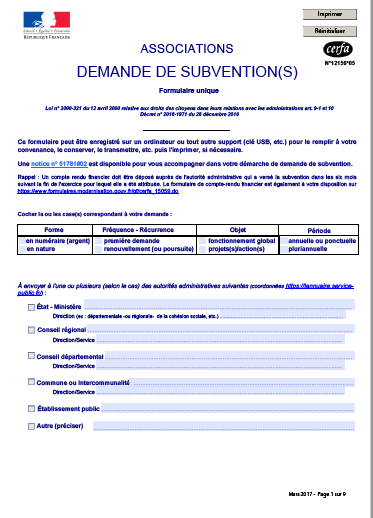 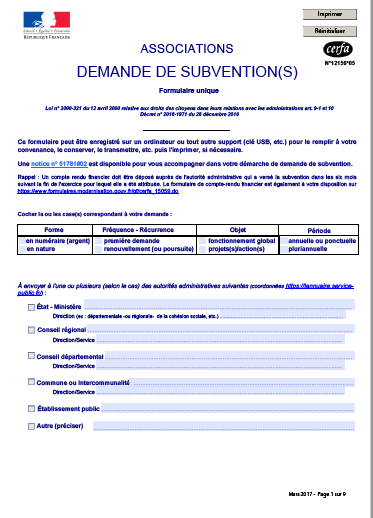 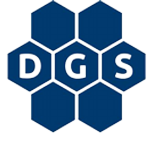 GESTION des différentes manifestations de la CROIX BLEUE

INTERFACE entre les différentes instances en interne et en externe
ROLE ET  MISSIONS DU SIEGE
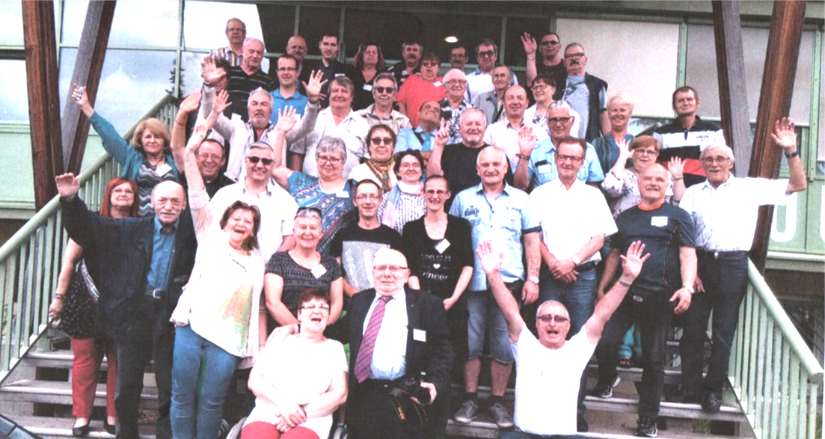 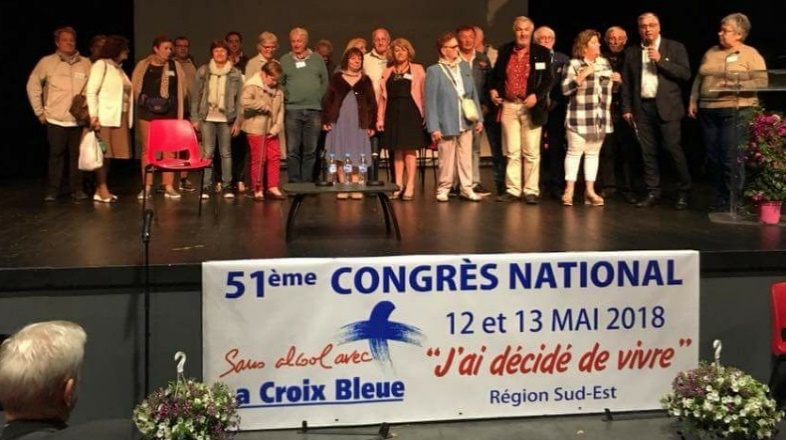 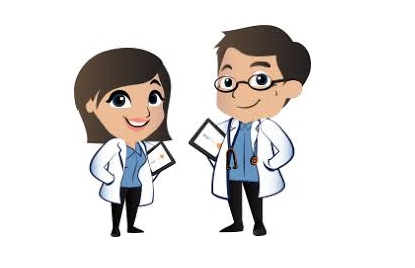 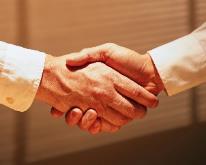 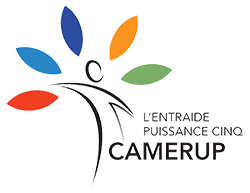 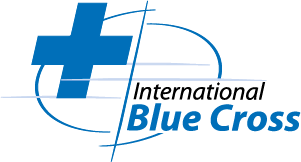 LA COMMISSION DE FORMATION
Modules Formation CROIX BLEUE 
La Boite à Outils
Alcoologie
Présentation de la Croix Bleue
Entrer en relation
Formation Initiale
L’engagement
L’animation
La codépendance
L’ouverture
Les Addictions
L’Accueil
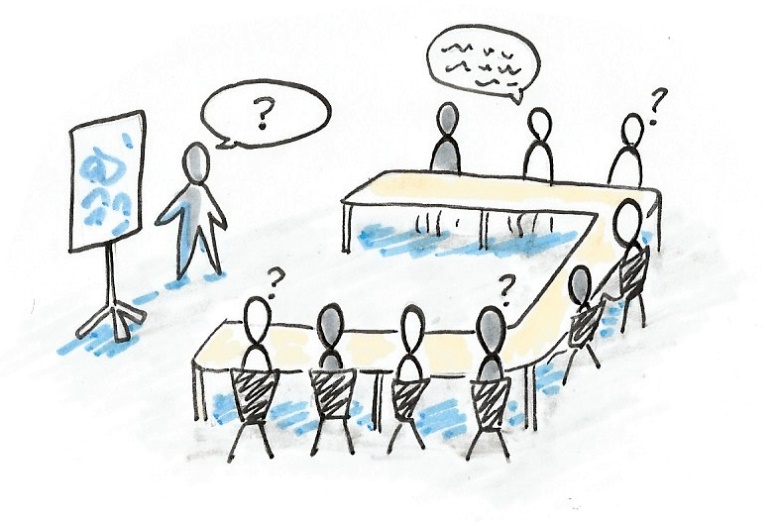 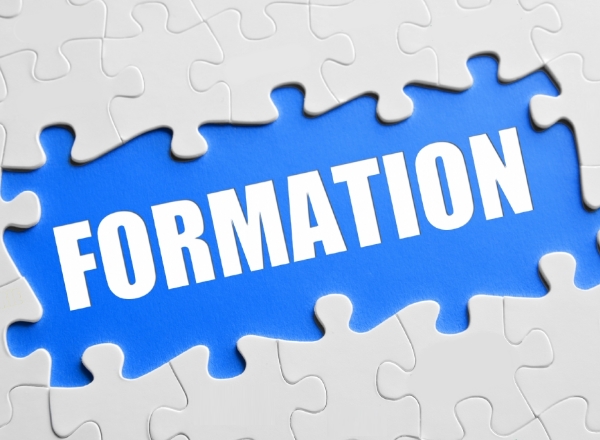 LA COMMISSION DE FORMATION
FORMATIONS

NATIONALES
REGIONALES
LOCALES

PROPOSITIONS DE FORMATION 


FORMATIONS CAMERUP
LA COMMISSION DES FINANCES
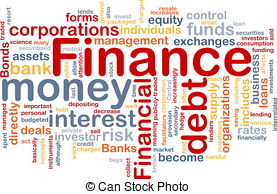 PREPARE

 COLLECTE

 REGROUPE

 ORGANISE

 CONSEILLE
Livre de comptes Groupe ou Section (Format Excel)
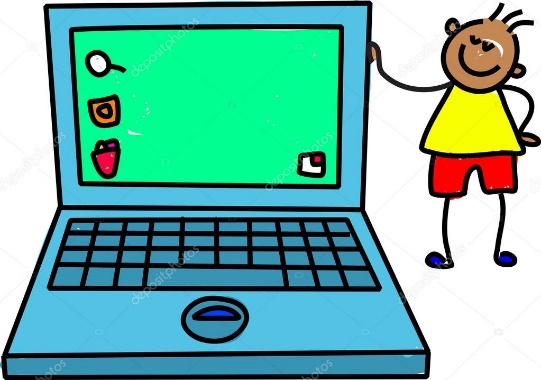 LA COMMISSION DES FINANCES
OUVRE

CLOTURE

DELEGUE

COMMUNIQUE

VEILLE
LES DOCS DE FIN D’ANNEE:ce qui change
Notice explicative pour le Recensement Annuel 2018
Note Générale de fin d’année
Pré-Facturation 2019 (Format Excel)
Rapport moral (Format Word - Vous pouvez adapter le format word en fonction de vos besoins)
Recensement Annuel - Fiche Section 2018 (Format Excel)
Recensement Annuel - Fiche Membre 2018 (Format Excel)
LES DOCS DE FIN D’ANNEEce qui change …
Livre de comptes Groupe ou Section (Format Excel)
Reçu de Don (Format Pdf modifiable)
Reçu de Don (Format Version Word)
Notes de Frais (Format Excel)
Barème frais de déplacements (Format Excel)
Notes de Frais avec abandon en don (Format Excel)]
Commandes de documentation
LES DOCS DE FIN D’ANNEE VOS PROPOSITIONS
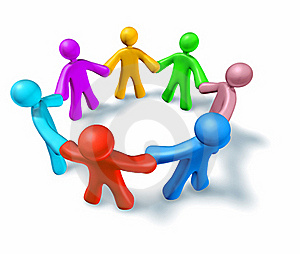 Merci de votre attention !